Polymerase Chain Reaction (PCR)
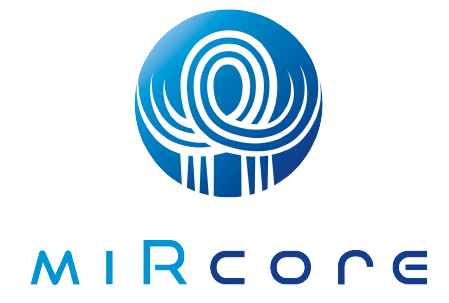 Inhan Lee, Ph.D.
inhan@mircore.org
Can you see them?
.
.
.
.
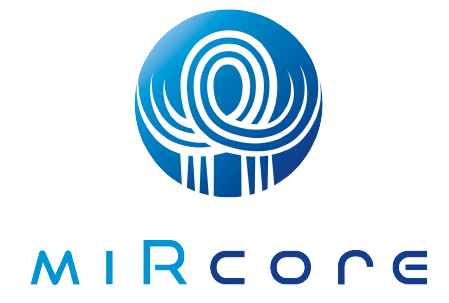 Can you see them?
.
.
……………………………………….
………………………………..
……………………………………….
……………………………………….
……………………………………….
……………………………………….
……………………………………….
……………………………………….
………………………………..
………………………………..
……………………………………….
……………………………………….
………………………………..
………………………………..
……………………………………….
……………………………………….
……………………………………….
……………………………………….
……………………………………….
………………………………..
………………………………..
………………………………..
………………………………..
……………………………………….
……………………………………….
……………………………………….
……………………………………….
……………………………………….
……………………………………….
……………………………………….
……………………………………….
……………………………………….
……………………………………….
………………………………..
……………………………………….
………………………………..
………………………………..
……………………………………….
……………………………………….
……………………………………….
……………………………………….
……………………………………….
………………………………..
……………………………………….
……………………………………….
……………………………………….
……………………………………….
……………………………………….
……………………………………….
………………………………..
………………………………..
………………………………..
………………………………..
………………………………..
……………………………………….
……………………………………….
……………………………………….
……………………………………….
……………………………………….
……………………………………….
……………………………………….
……………………………………….
……………………………………….
………………………………..
………………………………..
………………………………..
………………………………..
………………………………..
………………………………..
………………………………..
………………………………..
……………………………………….
……………………………………….
……………………………………….
……………………………………….
……………………………………….
……………………………………….
……………………………………….
……………………………………….
……………………………………….
……………………………………….
……………………………………….
……………………………………….
……………………………………….
……………………………………….
……………………………………….
………………………………..
………………………………..
………………………………..
………………………………..
……………………………………….
……………………………………….
……………………………………….
……………………………………….
……………………………………….
……………………………………….
……………………………………….
……………………………………….
……………………………………….
……………………………………….
……………………………………….
……………………………………….
……………………………………….
……………………………………….
……………………………………….
……………………………………….
……………………………………….
……………………………………….
……………………………………….
……………………………………….
………………………………..
……………………………………….
……………………………………….
………………………………..
………………………………..
………………………………..
………………………………..
……………………………………….
……………………………………….
……………………………………….
……………………………………….
……………………………………….
………………………………..
………………………………..
………………………………..
………………………………..
………………………………..
……………………………………….
……………………………………….
……………………………………….
……………………………………….
……………………………………….
……………………………………….
……………………………………….
………………………………..
………………………………..
………………………………..
………………………………..
………………………………..
………………………………..
………………………………..
………………………………..
………………………………..
………………………………..
………………………………..
………………………………..
……………………………………….
……………………………………….
……………………………………….
……………………………………….
……………………………………….
……………………………………….
……………………………………….
……………………………………….
……………………………………….
……………………………………….
……………………………………….
……………………………………….
………………………………..
………………………………..
………………………………..
………………………………..
………………………………..
………………………………..
………………………………..
………………………………..
………………………………..
………………………………..
……………………………………….
……………………………………….
……………………………………….
……………………………………….
……………………………………….
……………………………………….
……………………………………….
……………………………………….
……………………………………….
……………………………………….
……………………………………….
……………………………………….
……………………………………….
……………………………………….
……………………………………….
……………………………………….
……………………………………….
……………………………………….
……………………………………….
……………………………………….
……………………………………….
……………………………………….
……………………………………….
……………………………………….
……………………………………….
………………………………..
………………………………..
………………………………..
………………………………..
………………………………..
……………………………………….
……………………………………….
……………………………………….
……………………………………….
……………………………………….
……………………………………….
……………………………………….
……………………………………….
……………………………………….
……………………………………….
……………………………………….
……………………………………….
……………………………………….
……………………………………….
……………………………………….
……………………………………….
……………………………………….
……………………………………….
……………………………………….
……………………………………….
……………………………………….
……………………………………….
……………………………………….
……………………………………….
……………………………………….
……………………………………….
……………………………………….
………………………………..
………………………………..
………………………………..
……………………………………….
……………………………………….
………………………………..
………………………………..
………………………………..
………………………………..
………………………………..
………………………………..
………………………………..
……………………………………….
……………………………………….
……………………………………….
……………………………………….
……………………………………….
……………………………………….
……………………………………….
………………………………..
………………………………..
………………………………..
………………………………..
………………………………..
………………………………..
………………………………..
………………………………..
………………………………..
………………………………..
………………………………..
………………………………..
……………………………………….
……………………………………….
……………………………………….
……………………………………….
……………………………………….
……………………………………….
……………………………………….
……………………………………….
……………………………………….
……………………………………….
……………………………………….
……………………………………….
………………………………..
………………………………..
………………………………..
………………………………..
………………………………..
………………………………..
………………………………..
………………………………..
………………………………..
………………………………..
………………………………..
………………………………..
……………………………………….
……………………………………….
……………………………………….
……………………………………….
……………………………………….
……………………………………….
……………………………………….
……………………………………….
……………………………………….
……………………………………….
……………………………………….
……………………………………….
……………………………………….
……………………………………….
………………………………..
………………………………..
………………………………..
………………………………..
………………………………..
………………………………..
………………………………..
………………………………..
………………………………..
………………………………..
………………………………..
……………………………………….
……………………………………….
……………………………………….
……………………………………….
……………………………………….
……………………………………….
……………………………………….
……………………………………….
……………………………………….
……………………………………….
……………………………………….
……………………………………….
……………………………………….
……………………………………….
……………………………………….
……………………………………….
……………………………………….
……………………………………….
……………………………………….
……………………………………….
……………………………………….
……………………………………….
……………………………………….
……………………………………….
……………………………………….
……………………………………….
……………………………………….
……………………………………….
……………………………………….
……………………………………….
……………………………………….
……………………………………….
……………………………………….
……………………………………….
……………………………………….
……………………………………….
………………………………..
………………………………..
………………………………..
………………………………..
………………………………..
……………………………………….
……………………………………….
……………………………………….
……………………………………….
……………………………………….
……………………………………….
……………………………………….
……………………………………….
……………………………………….
……………………………………….
……………………………………….
……………………………………….
……………………………………….
……………………………………….
……………………………………….
……………………………………….
……………………………………….
……………………………………….
……………………………………….
……………………………………….
……………………………………….
……………………………………….
……………………………………….
……………………………………….
……………………………………….
……………………………………….
……………………………………….
………………………………..
………………………………..
………………………………..
………………………………..
……………………………………….
……………………………………….
……………………………………….
………………………………..
………………………………..
………………………………..
………………………………..
………………………………..
………………………………..
………………………………..
………………………………..
………………………………..
………………………………..
………………………………..
………………………………..
……………………………………….
……………………………………….
……………………………………….
……………………………………….
……………………………………….
……………………………………….
……………………………………….
……………………………………….
……………………………………….
………………………………..
………………………………..
………………………………..
………………………………..
………………………………..
………………………………..
………………………………..
………………………………..
………………………………..
………………………………..
………………………………..
………………………………..
………………………………..
……………………………………….
……………………………………….
……………………………………….
……………………………………….
……………………………………….
……………………………………….
……………………………………….
……………………………………….
……………………………………….
……………………………………….
……………………………………….
……………………………………….
……………………………………….
……………………………………….
……………………………………….
……………………………………….
………………………………..
………………………………..
………………………………..
………………………………..
………………………………..
………………………………..
………………………………..
………………………………..
………………………………..
………………………………..
………………………………..
………………………………..
……………………………………….
……………………………………….
……………………………………….
……………………………………….
……………………………………….
……………………………………….
……………………………………….
……………………………………….
……………………………………….
……………………………………….
……………………………………….
……………………………………….
……………………………………….
……………………………………….
……………………………………….
……………………………………….
……………………………………….
……………………………………….
……………………………………….
……………………………………….
………………………………..
………………………………..
………………………………..
………………………………..
………………………………..
………………………………..
………………………………..
………………………………..
………………………………..
………………………………..
………………………………..
……………………………………….
……………………………………….
……………………………………….
……………………………………….
……………………………………….
……………………………………….
……………………………………….
……………………………………….
……………………………………….
……………………………………….
……………………………………….
……………………………………….
……………………………………….
……………………………………….
……………………………………….
……………………………………….
……………………………………….
……………………………………….
……………………………………….
……………………………………….
……………………………………….
……………………………………….
……………………………………….
……………………………………….
……………………………………….
……………………………………….
……………………………………….
……………………………………….
……………………………………….
……………………………………….
……………………………………….
……………………………………….
……………………………………….
……………………………………….
……………………………………….
……………………………………….
………………………………..
………………………………..
………………………………..
………………………………..
………………………………..
………………………………..
………………………………..
……………………………………….
……………………………………….
……………………………………….
……………………………………….
……………………………………….
……………………………………….
……………………………………….
……………………………………….
……………………………………….
……………………………………….
……………………………………….
……………………………………….
……………………………………….
……………………………………….
……………………………………….
……………………………………….
……………………………………….
……………………………………….
……………………………………….
……………………………………….
……………………………………….
……………………………………….
……………………………………….
……………………………………….
……………………………………….
……………………………………….
……………………………………….
………………………………..
………………………………..
………………………………..
………………………………..
………………………………..
………………………………..
………………………………..
……………………………………….
……………………………………….
……………………………………….
………………………………..
………………………………..
………………………………..
………………………………..
………………………………..
………………………………..
………………………………..
………………………………..
………………………………..
………………………………..
………………………………..
………………………………..
………………………………..
……………………………………….
……………………………………….
……………………………………….
……………………………………….
……………………………………….
……………………………………….
……………………………………….
……………………………………….
……………………………………….
……………………………………….
……………………………………….
………………………………..
………………………………..
………………………………..
………………………………..
………………………………..
………………………………..
………………………………..
………………………………..
………………………………..
………………………………..
………………………………..
………………………………..
………………………………..
……………………………………….
……………………………………….
……………………………………….
……………………………………….
……………………………………….
……………………………………….
……………………………………….
……………………………………….
……………………………………….
……………………………………….
……………………………………….
……………………………………….
……………………………………….
……………………………………….
……………………………………….
……………………………………….
……………………………………….
……………………………………….
……………………………………….
………………………………..
………………………………..
………………………………..
………………………………..
………………………………..
………………………………..
………………………………..
………………………………..
………………………………..
………………………………..
………………………………..
………………………………..
……………………………………….
……………………………………….
……………………………………….
……………………………………….
……………………………………….
……………………………………….
……………………………………….
……………………………………….
……………………………………….
……………………………………….
……………………………………….
……………………………………….
……………………………………….
……………………………………….
……………………………………….
……………………………………….
……………………………………….
……………………………………….
……………………………………….
……………………………………….
………………………………..
………………………………..
………………………………..
………………………………..
………………………………..
………………………………..
………………………………..
………………………………..
………………………………..
………………………………..
………………………………..
………………………………..
……………………………………….
……………………………………….
……………………………………….
……………………………………….
……………………………………….
……………………………………….
……………………………………….
……………………………………….
……………………………………….
……………………………………….
……………………………………….
……………………………………….
……………………………………….
……………………………………….
……………………………………….
……………………………………….
……………………………………….
……………………………………….
……………………………………….
……………………………………….
……………………………………….
……………………………………….
……………………………………….
……………………………………….
……………………………………….
……………………………………….
……………………………………….
……………………………………….
……………………………………….
……………………………………….
……………………………………….
……………………………………….
……………………………………….
……………………………………….
……………………………………….
……………………………………….
………………………………..
………………………………..
………………………………..
………………………………..
………………………………..
………………………………..
………………………………..
………………………………..
……………………………………….
……………………………………….
……………………………………….
……………………………………….
……………………………………….
……………………………………….
……………………………………….
……………………………………….
……………………………………….
……………………………………….
……………………………………….
……………………………………….
……………………………………….
……………………………………….
……………………………………….
……………………………………….
……………………………………….
……………………………………….
……………………………………….
……………………………………….
……………………………………….
……………………………………….
……………………………………….
……………………………………….
……………………………………….
……………………………………….
……………………………………….
………………………………..
………………………………..
………………………………..
………………………………..
………………………………..
………………………………..
………………………………..
……………………………………….
……………………………………….
……………………………………….
………………………………..
………………………………..
………………………………..
………………………………..
………………………………..
………………………………..
………………………………..
………………………………..
………………………………..
………………………………..
………………………………..
………………………………..
………………………………..
……………………………………….
……………………………………….
……………………………………….
……………………………………….
……………………………………….
……………………………………….
……………………………………….
……………………………………….
……………………………………….
……………………………………….
……………………………………….
……………………………………….
……………………………………….
……………………………………….
………………………………..
………………………………..
………………………………..
………………………………..
………………………………..
………………………………..
………………………………..
………………………………..
………………………………..
………………………………..
………………………………..
………………………………..
………………………………..
……………………………………….
……………………………………….
……………………………………….
……………………………………….
……………………………………….
……………………………………….
……………………………………….
……………………………………….
……………………………………….
……………………………………….
……………………………………….
……………………………………….
……………………………………….
……………………………………….
……………………………………….
……………………………………….
……………………………………….
……………………………………….
……………………………………….
………………………………..
………………………………..
………………………………..
………………………………..
………………………………..
………………………………..
………………………………..
………………………………..
………………………………..
………………………………..
………………………………..
………………………………..
……………………………………….
……………………………………….
……………………………………….
……………………………………….
……………………………………….
……………………………………….
……………………………………….
……………………………………….
……………………………………….
……………………………………….
……………………………………….
……………………………………….
……………………………………….
……………………………………….
……………………………………….
……………………………………….
……………………………………….
……………………………………….
……………………………………….
……………………………………….
………………………………..
………………………………..
………………………………..
………………………………..
………………………………..
………………………………..
………………………………..
………………………………..
………………………………..
………………………………..
………………………………..
………………………………..
……………………………………….
……………………………………….
……………………………………….
……………………………………….
……………………………………….
……………………………………….
……………………………………….
……………………………………….
……………………………………….
……………………………………….
……………………………………….
……………………………………….
……………………………………….
……………………………………….
……………………………………….
……………………………………….
……………………………………….
……………………………………….
……………………………………….
……………………………………….
……………………………………….
……………………………………….
……………………………………….
……………………………………….
……………………………………….
……………………………………….
……………………………………….
……………………………………….
……………………………………….
……………………………………….
……………………………………….
……………………………………….
……………………………………….
……………………………………….
……………………………………….
……………………………………….
………………………………..
………………………………..
………………………………..
………………………………..
………………………………..
………………………………..
………………………………..
………………………………..
……………………………………….
……………………………………….
……………………………………….
……………………………………….
……………………………………….
……………………………………….
……………………………………….
……………………………………….
……………………………………….
……………………………………….
……………………………………….
……………………………………….
……………………………………….
……………………………………….
……………………………………….
……………………………………….
……………………………………….
……………………………………….
……………………………………….
……………………………………….
……………………………………….
……………………………………….
……………………………………….
……………………………………….
……………………………………….
……………………………………….
……………………………………….
………………………………..
………………………………..
………………………………..
………………………………..
………………………………..
………………………………..
………………………………..
……………………………………….
……………………………………….
……………………………………….
……………………………………….
………………………………..
………………………………..
………………………………..
………………………………..
………………………………..
………………………………..
………………………………..
………………………………..
………………………………..
………………………………..
………………………………..
………………………………..
………………………………..
……………………………………….
……………………………………….
……………………………………….
……………………………………….
……………………………………….
……………………………………….
……………………………………….
……………………………………….
……………………………………….
……………………………………….
……………………………………….
……………………………………….
……………………………………….
……………………………………….
………………………………..
………………………………..
………………………………..
………………………………..
………………………………..
………………………………..
………………………………..
………………………………..
………………………………..
………………………………..
………………………………..
………………………………..
………………………………..
……………………………………….
……………………………………….
……………………………………….
……………………………………….
……………………………………….
……………………………………….
……………………………………….
……………………………………….
……………………………………….
……………………………………….
……………………………………….
……………………………………….
……………………………………….
……………………………………….
………………………………..
………………………………..
………………………………..
………………………………..
………………………………..
………………………………..
………………………………..
………………………………..
………………………………..
………………………………..
………………………………..
………………………………..
……………………………………….
……………………………………….
……………………………………….
……………………………………….
……………………………………….
……………………………………….
……………………………………….
……………………………………….
……………………………………….
……………………………………….
……………………………………….
……………………………………….
……………………………………….
……………………………………….
……………………………………….
……………………………………….
……………………………………….
……………………………………….
……………………………………….
……………………………………….
………………………………..
………………………………..
………………………………..
………………………………..
………………………………..
………………………………..
………………………………..
………………………………..
………………………………..
………………………………..
……………………………………….
……………………………………….
……………………………………….
……………………………………….
……………………………………….
……………………………………….
……………………………………….
……………………………………….
……………………………………….
……………………………………….
……………………………………….
……………………………………….
……………………………………….
……………………………………….
……………………………………….
……………………………………….
……………………………………….
……………………………………….
……………………………………….
……………………………………….
……………………………………….
……………………………………….
……………………………………….
……………………………………….
……………………………………….
……………………………………….
……………………………………….
……………………………………….
……………………………………….
……………………………………….
……………………………………….
………………………………..
………………………………..
………………………………..
………………………………..
……………………………………….
……………………………………….
……………………………………….
……………………………………….
……………………………………….
……………………………………….
……………………………………….
……………………………………….
……………………………………….
……………………………………….
……………………………………….
……………………………………….
……………………………………….
……………………………………….
……………………………………….
……………………………………….
……………………………………….
………………………………..
………………………………..
………………………………..
………………………………..
………………………………..
………………………………..
……………………………………….
……………………………………….
……………………………………….
………………………………..
………………………………..
………………………………..
………………………………..
………………………………..
………………………………..
………………………………..
………………………………..
………………………………..
………………………………..
………………………………..
……………………………………….
……………………………………….
……………………………………….
……………………………………….
……………………………………….
……………………………………….
……………………………………….
……………………………………….
……………………………………….
………………………………..
………………………………..
………………………………..
………………………………..
………………………………..
………………………………..
………………………………..
………………………………..
………………………………..
………………………………..
………………………………..
………………………………..
……………………………………….
……………………………………….
……………………………………….
……………………………………….
……………………………………….
……………………………………….
……………………………………….
……………………………………….
……………………………………….
……………………………………….
……………………………………….
……………………………………….
……………………………………….
………………………………..
………………………………..
………………………………..
………………………………..
………………………………..
………………………………..
………………………………..
……………………………………….
……………………………………….
……………………………………….
……………………………………….
……………………………………….
……………………………………….
……………………………………….
……………………………………….
……………………………………….
……………………………………….
……………………………………….
……………………………………….
……………………………………….
………………………………..
………………………………..
………………………………..
………………………………..
……………………………………….
……………………………………….
……………………………………….
……………………………………….
……………………………………….
……………………………………….
……………………………………….
……………………………………….
……………………………………….
……………………………………….
……………………………………….
……………………………………….
……………………………………….
……………………………………….
……………………………………….
……………………………………….
……………………………………….
……………………………………….
……………………………………….
……………………………………….
……………………………………….
………………………………..
………………………………..
………………………………..
………………………………..
……………………………………….
……………………………………….
……………………………………….
……………………………………….
……………………………………….
……………………………………….
……………………………………….
………………………………..
………………………………..
………………………………..
………………………………..
………………………………..
………………………………..
……………………………………….
……………………………………….
………………………………..
………………………………..
………………………………..
………………………………..
………………………………..
………………………………..
………………………………..
………………………………..
………………………………..
………………………………..
……………………………………….
……………………………………….
……………………………………….
……………………………………….
……………………………………….
……………………………………….
……………………………………….
……………………………………….
……………………………………….
………………………………..
………………………………..
………………………………..
………………………………..
………………………………..
………………………………..
………………………………..
………………………………..
……………………………………….
……………………………………….
……………………………………….
……………………………………….
……………………………………….
……………………………………….
……………………………………….
……………………………………….
……………………………………….
……………………………………….
……………………………………….
……………………………………….
……………………………………….
……………………………………….
……………………………………….
……………………………………….
……………………………………….
……………………………………….
……………………………………….
……………………………………….
……………………………………….
………………………………..
………………………………..
……………………………………….
……………………………………….
……………………………………….
……………………………………….
……………………………………….
……………………………………….
……………………………………….
……………………………………….
……………………………………….
……………………………………….
……………………………………….
………………………………..
………………………………..
………………………………..
………………………………..
………………………………..
………………………………..
………………………………..
………………………………..
……………………………………….
……………………………………….
………………………………..
………………………………..
………………………………..
………………………………..
………………………………..
………………………………..
……………………………………….
……………………………………….
……………………………………….
……………………………………….
……………………………………….
……………………………………….
……………………………………….
………………………………..
……………………………………….
……………………………………….
……………………………………….
……………………………………….
……………………………………….
……………………………………….
……………………………………….
……………………………………….
……………………………………….
……………………………………….
……………………………………….
……………………………………….
……………………………………….
……………………………………….
………………………………..
………………………………..
………………………………..
………………………………..
………………………………..
………………………………..
………………………………..
……………………………………….
………………………………..
……………………………………….
……………………………………….
……………………………………….
……………………………………….
……………………………………….
……………………………………….
……………………………………….
……………………………………….
………………………………..
………………………………..
……………………………………….
……………………………………….
……………………………………….
……………………………………….
……………………………………….
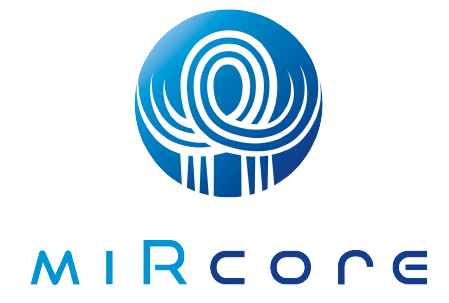 Adenosine monophosphate
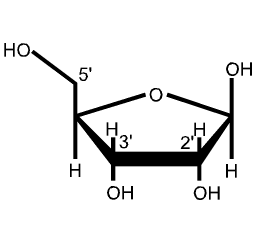 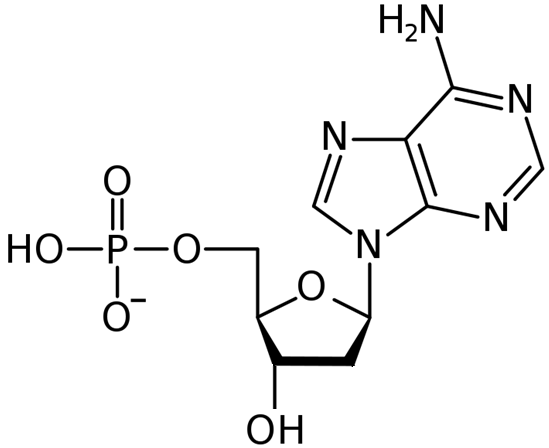 ribose
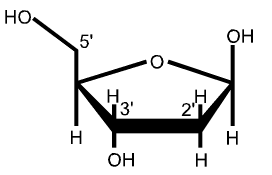 deoxy-ribose
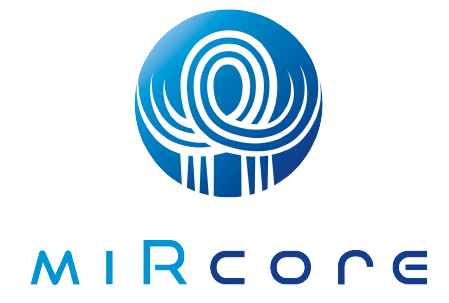 Thymidine monophosphate
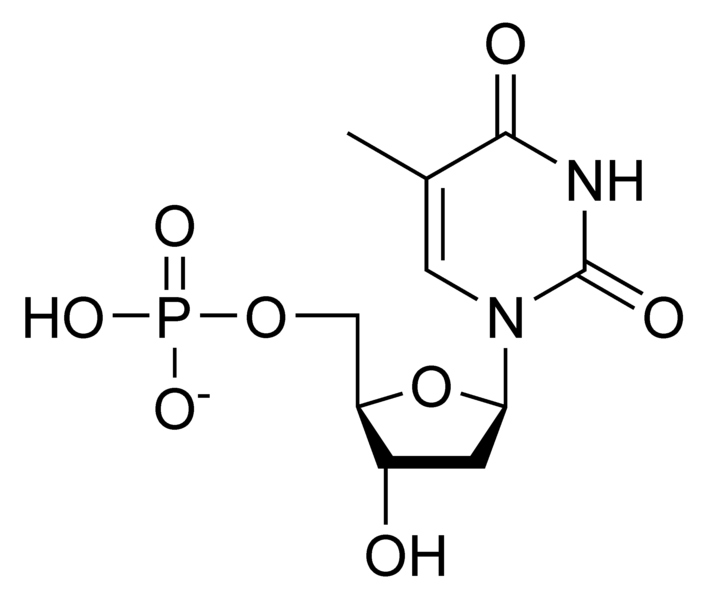 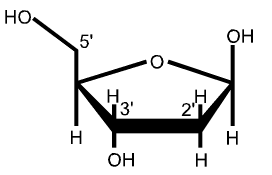 deoxy-ribose
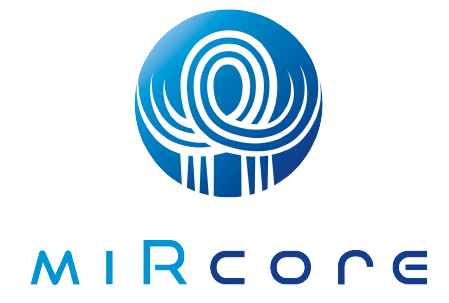 A-T dimer formation
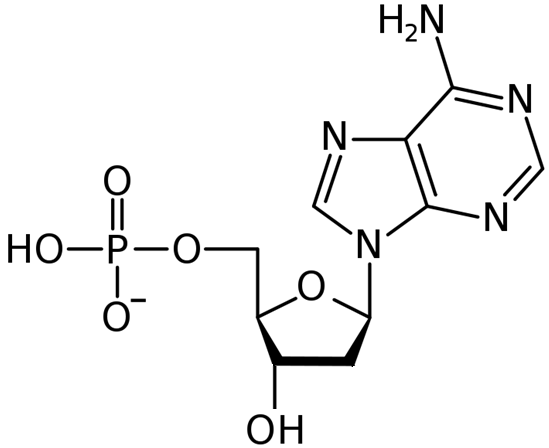 5’
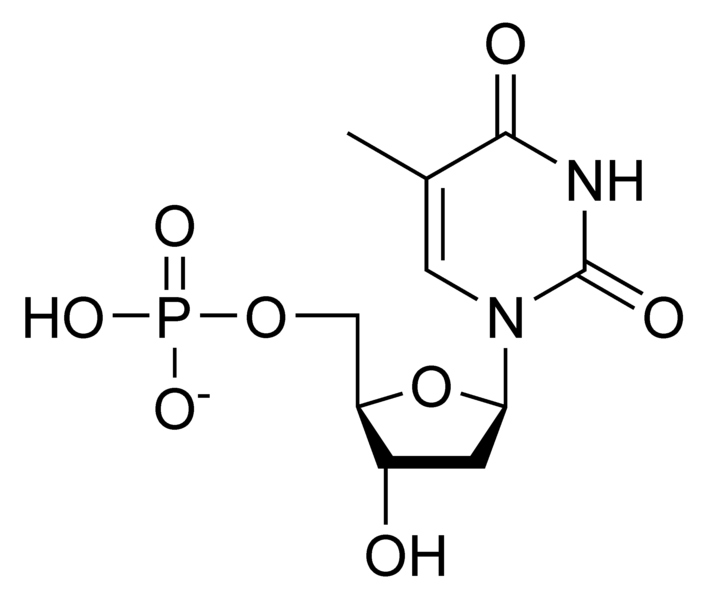 Covalent bonding
3’
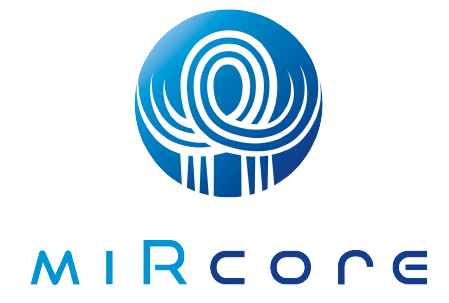 Here is a 34-mer oligonucleotide: How many phosphate groups are there?How many negative charges are there?
5’-TCTCTGCGTTGCTGGTCACATTCCTGGCAGGATG-3’
−
−
−
−
−
−
−
−
−
−
−
−
−
−
−
−
−
−
−
−
−
−
−
−
−
−
−
−
−
−
−
−
−
−
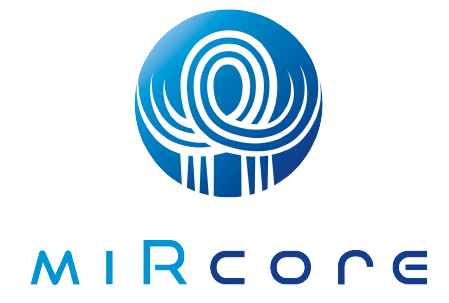 How can two negative charged strands stay together?
5’-TCTCTGCGTTGCTGGTCACATTCCTGGCAGGATG-3’
−
−
−
−
−
−
−
−
−
−
−
−
−
−
−
−
−
−
−
−
−
−
−
−
−
−
−
−
−
−
−
−
−
−
−
−
−
−
−
−
−
−
−
−
−
−
−
−
−
−
−
−
−
−
−
−
−
−
−
−
−
−
−
−
−
−
−
−
||||||||||||||||||||||||||||||||||
Hydrogen bond
pi-pi stacking
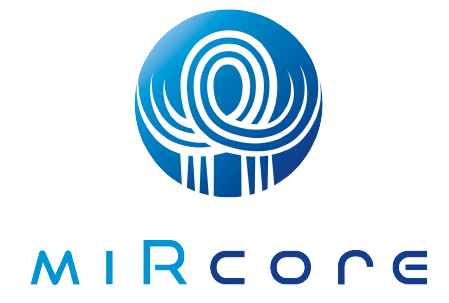 Hydrogen bonds require special structures
DNA
Water
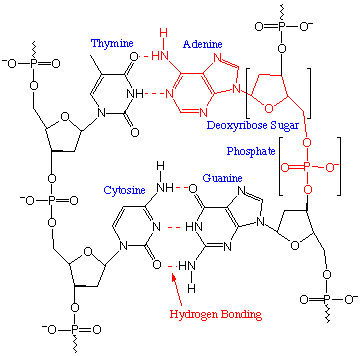 5’
3’
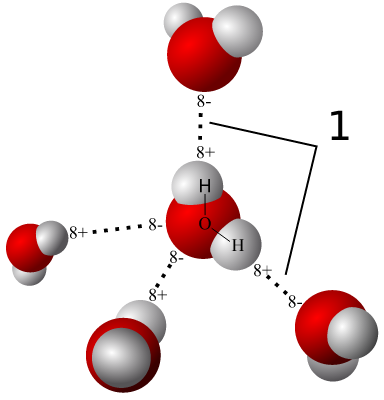 3’
5’
Image by User Qwerter at Czech wikipedia
Modified image from http://education.mrsec.wisc.edu/132.htm
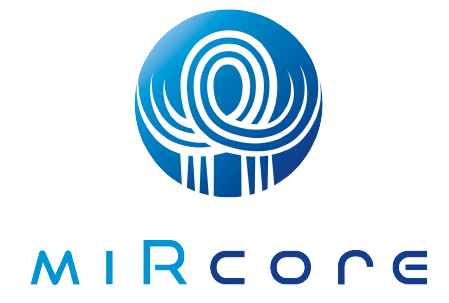 Nucleotide duplex forms anti-parallel: 5’-end of a strand interacts with the 3’-end of the other strand
5’-TCTCTGCGTTGCTGGTCACATTCCTGGCAGGATG-3’
||||||||||||||||||||||||||||||||||
5’-CATCCTGCCAGGAATGTGACCAGCAACGCAGAGA-3’
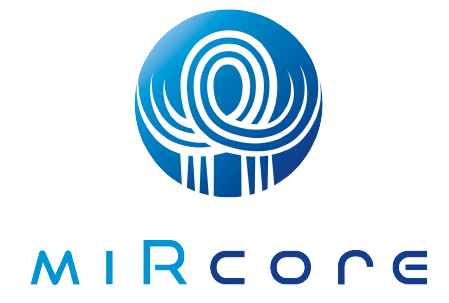 What will separate the double strands?
5’-TCTCTGCGTTGCTGGTCACATTCCTGGCAGGATG-3’
5’-CATCCTGCCAGGAATGTGACCAGCAACGCAGAGA-3’
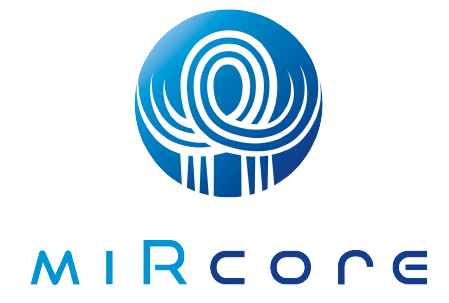 New nucleotide strand is made from the 5’-end to the 3’-end.	What will be the next new sequence made for the blue (orange) strand?
5’-TCTCTGCGTTGCTGGTCACATTCCTGGCAGGATG-3’
||||||||||
5’-AATGTGACCA-3’
5’-TGGTCACATT-3’
||||||||||
5’-CATCCTGCCAGGAATGTGACCAGCAACGCAGAGA-3’
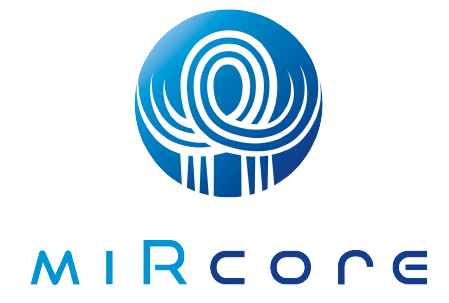 New nucleotide strand is made from the 5’-end to the 3’-end.	To make the pink sequences, where should the primers be attached to each strand?
5’-TCTCTGCGTTGCTGGTCACATTCCTGGCAGGATG-3’
5’-CATCCTGCCAGGAATGTGACCAGCAACGCAGAGA-3’
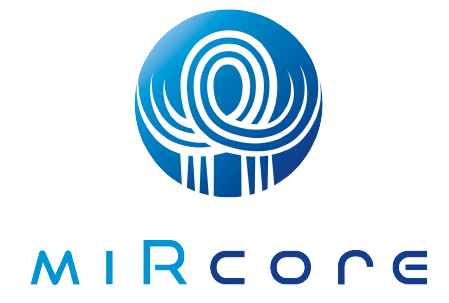 New nucleotide strand is made from the 5’-end to the 3’-end.	To make the pink sequences, where should the primers be attached to each strand?
5’-TCTCTGCGTTGCTGGTCACATTCCTGGCAGGATG-3’
||||||||||
5’-CATCCTGCCA-3’
Polymerase: polymer making enzyme
5’-TCTCTGCGTT-3’
||||||||||
5’-CATCCTGCCAGGAATGTGACCAGCAACGCAGAGA-3’
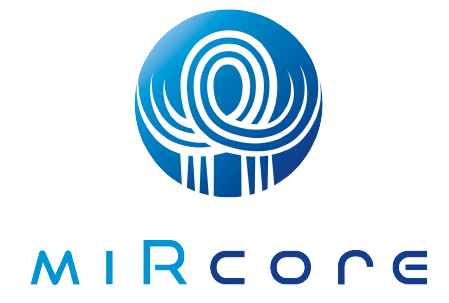 Let’s find primers for pGLO
Go to NCBI (National Center for Biotechnology Information)





Search “pBAD-GFPuv” from Nucleotide database
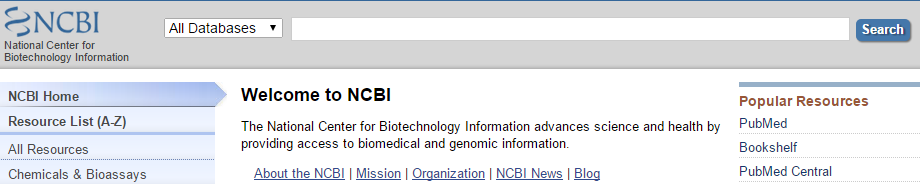 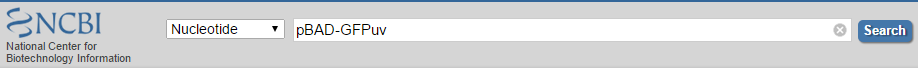 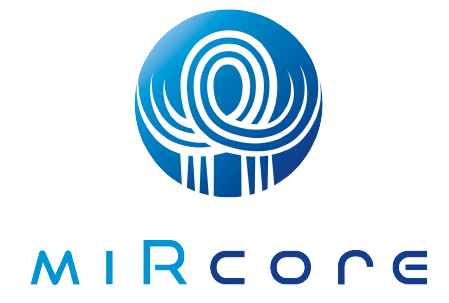 FASTA give us sequences only
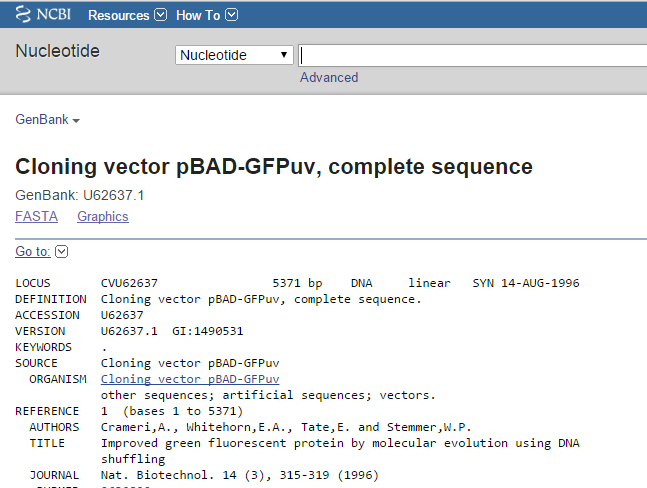 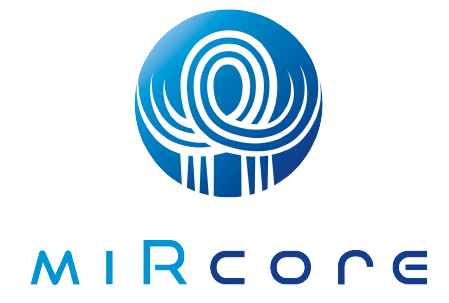 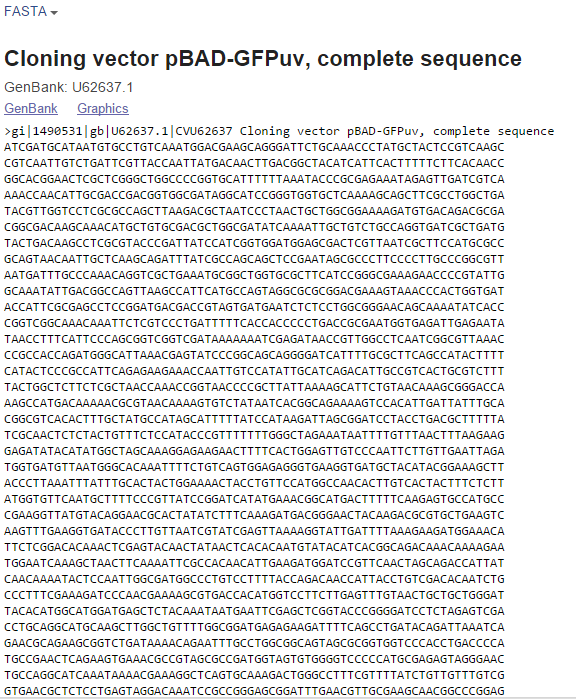 Good to see in Graphics
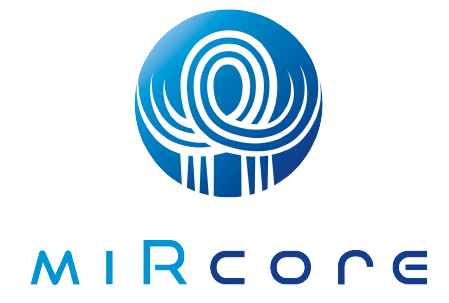 Determine which area you want to amplify
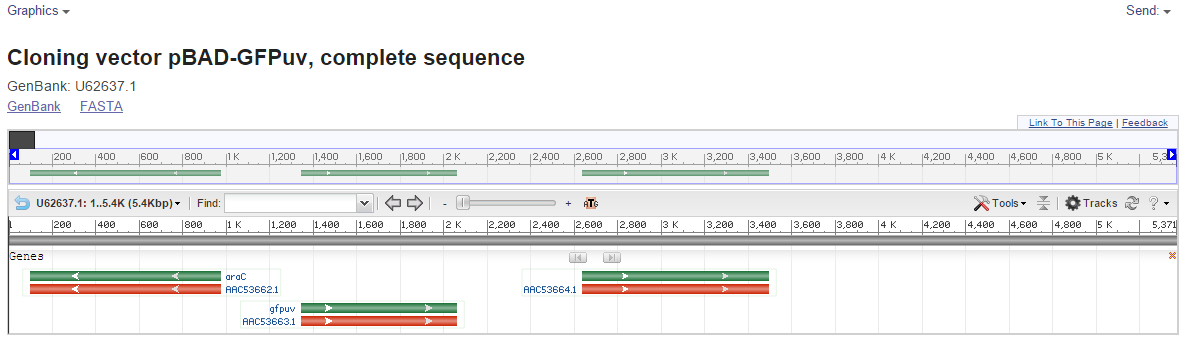 To amplify GFP gene region, let’s remember the GFP gene is within the sequence positions between 1,200 and 2,200.
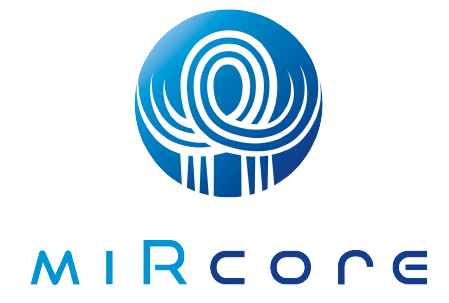 Pick Primers
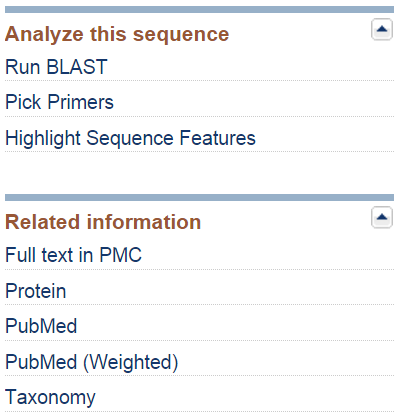 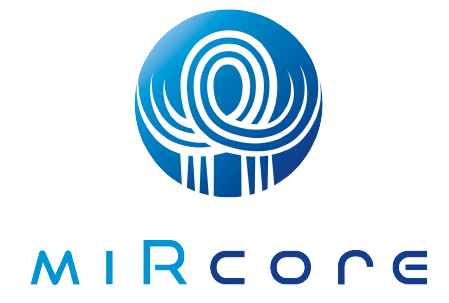 Primer-BLAST
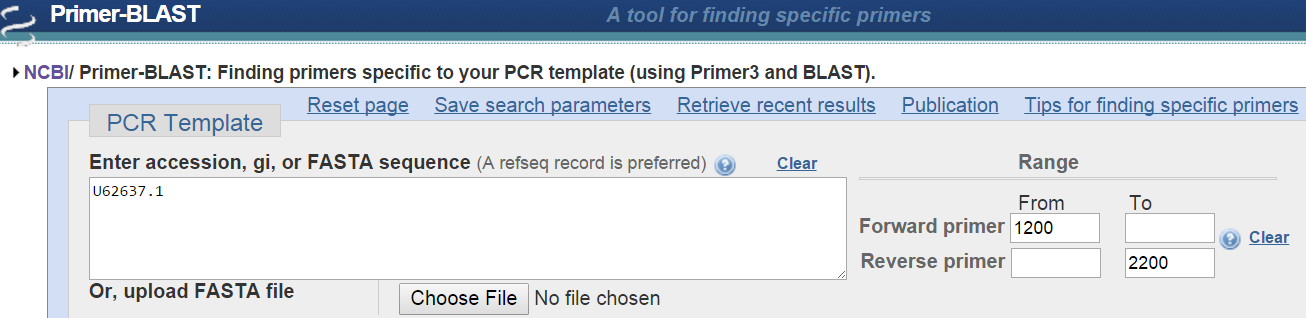 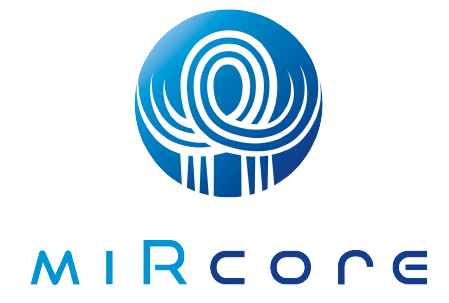 We want specific primers	let’s change some parameters
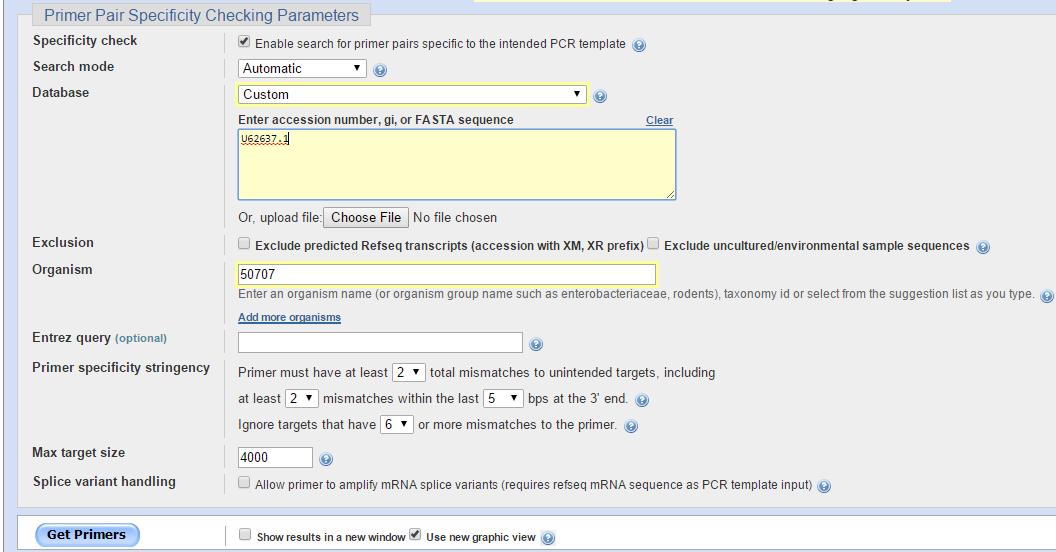 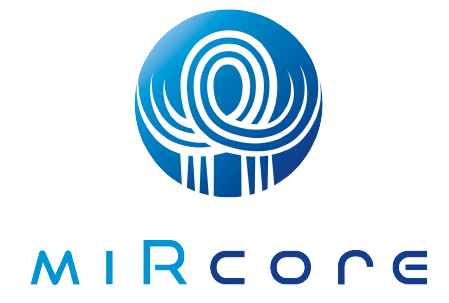 For primer pair 1, what will be the size of the amplicons?
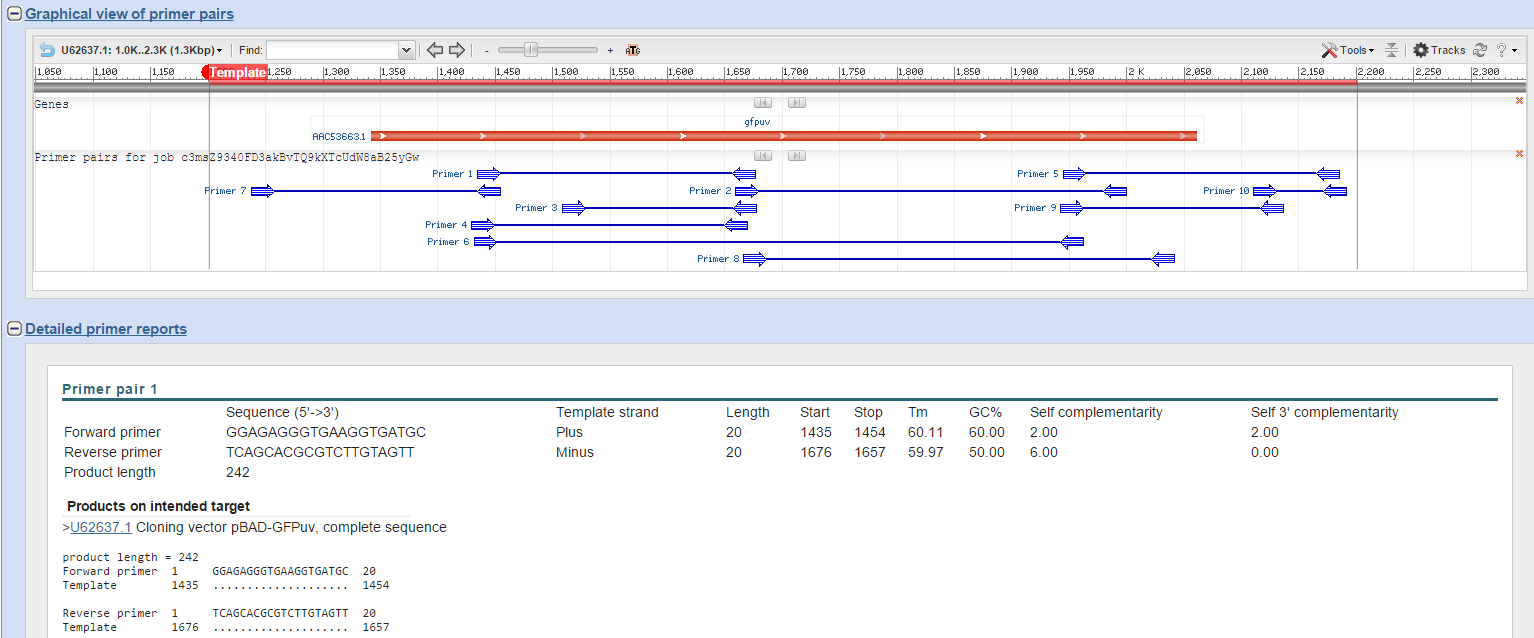 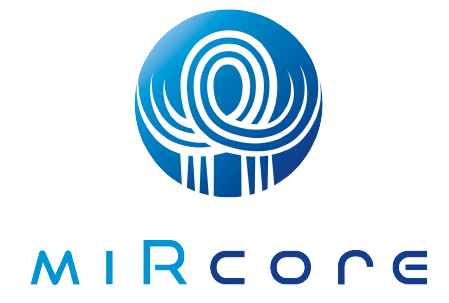 Polymerase Chain Reaction
Nucleic acid amplification method
Essential components
DNA to be amplified, Polymerase (thermostable), two Primers (~20 nt), nucleotides (A, T, C, G monomers)
Process
Heating: separate DNA double strands
Cooling: primers interact (hybridize) with DNA strands
Polymerization: polymerase makes a new strand starting from the end of the primer position based on the template sequences
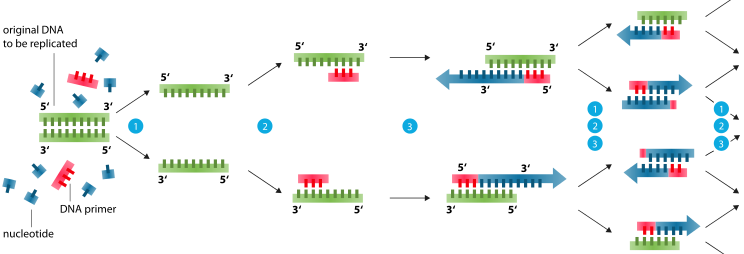 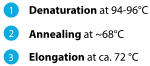 Image by Enzoklop
From wikipeda
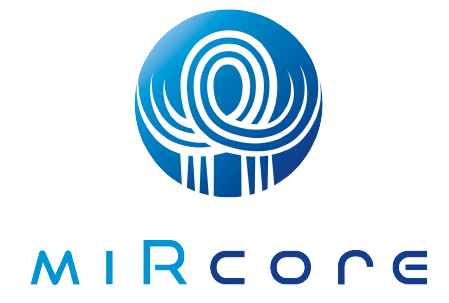 PCR virtual labs
http://learn.genetics.utah.edu/content/labs/pcr/
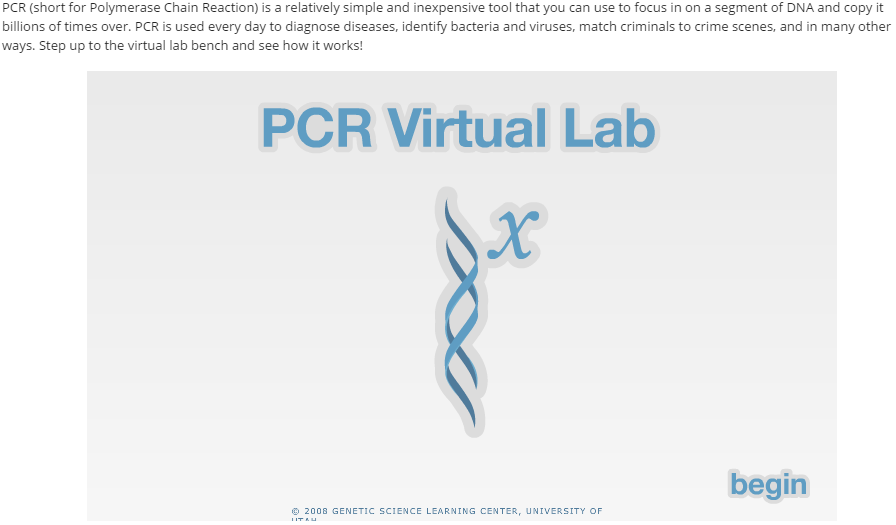 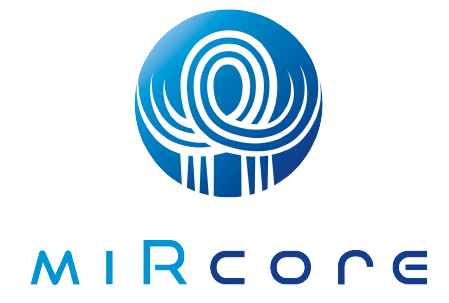 Polymerase Chain Reaction
Run program
Run garose gel
Add PCR components to PCR tube
1. 94°C 30 seconds
2. 94°C 15 seconds
3. 68°C 30 seconds
4. 68°C 1 minute
5. Go to step 2 (30X)
6. 68°C 5 minutes
7. 4°C infinity
Place tubes into 
the thermal cycler
25 ul of One Taq Master Mix
(dNTPs, reaction buffer,
Taq DNA polymerase)
5 ul of your DNA template
2 ul of forward primer
2 ul of reverse primer
16 ul of nuclease-free water
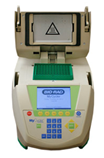 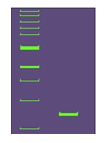 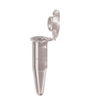 Prepared by Anabel Flores
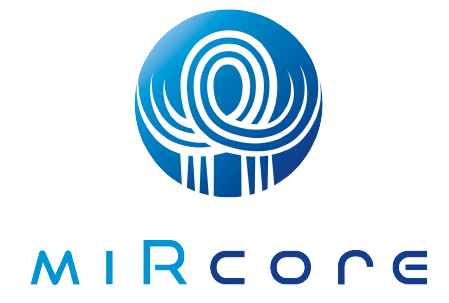